BİYOLOJİK ÇEŞİTLİLİĞİ KORUMA ÇALIŞMALARI
Prof. Dr. Ahmet KARADAĞ
Biyolojik çeşitlilik belirli bir bölge veya alandaki bitki, hayvan veya diğer canlıların çeşitliliği anlamına gelmektedir. Tüm canlı organizmalar ve bu organizmaların yaşam alanlarının çeşitliliğini, birbirleri ve yaşadıkları ortamlarla olan ilişkilerini tanımlamak için de kullanılmaktadır. 

Biyolojik Çeşitlilik, 

1- Genetik Çeşitlilik, 

2- Tür Çeşitliliği, 

3- Ekosistem Çeşitlilik olmak üzere üç kategoriye ayrılır.
Genetik çeşitlilik; bir tür içindeki çeşitliliği ifade eder. Bu çeşitlilik belli bir tür, popülasyon, varyete, alt-tür ya da ırk içindeki genetik farklılıkla ölçülür Yabani canlı türleri, istenildiği zaman kendilerinden gidilip gen alınabilen yedek gen deposu gibidir. 

Tür çeşitliliği: Bir bölgede mevcut olan canlı türlerinin sayısını ifade eder. 

Ekosistem çeşitliliği: Dünya üzerindeki canlı topluluklarının çeşitliliği ile bunların yaşam alanlarını içermektedir İnsanların başta gıda olmak üzere temel ihtiyaçlarını karşılamasında vazgeçilmez bir yeri olan canlı kaynakların temeli biyolojik çeşitliliktir. Üretimi yapılan tüm tarım çeşitlerinin, yani kültüre alınmış bitki ve hayvan türlerinin, temeli doğada bulunan yabani akrabalarına dayanır. Günümüzde de yeni tarım çeşitleri elde etmek veya mevcut olanları insanların ihtiyaçlarına göre iyileştirmek (ıslah etmek) için yabani türlerden yararlanılmaktadır.
Avrupa-Sibirya, Akdeniz ve İran-Turan olarak isimlendirilen üç biyocoğrafik bölgeye ve bunların geçiş zonlarına sahip olması ve iki kıta arasındaki köprü konumu nedeniyle iklimsel ve coğrafik özelliklerin kısa aralıklarla değişmesi sonucu Türkiye biyolojik çeşitlilik açısından küçük bir kıta özelliği kazanmıştır. 

Türkiye, orman, dağ, step, sulak alan, kıyı ve deniz ekosistemlerine ve bu ekosistemlerin farklı formlarına ve farklı kombinasyonlarına sahiptir. 

Bu olağanüstü ekosistem ve habitat çeşitliliği beraberinde önemli bir tür çeşitliliğini getirmiştir. Ilıman kuşakta bulunan ülkelerin biyolojik çeşitliliği bakımından karşılaştırıldığında, hayvan (fauna) biyolojik çeşitliliğinin ülkemizde oldukça yüksek olduğu göze çarpmaktadır. Veri eksikliğine rağmen tanımlanan canlı türleri içinde en büyük rakamı omurgasızlar grubu oluşturmaktadır.
Omurgasız hayvan türü sayısı yaklaşık 19 000’dir ve bunlardan yaklaşık 4000 tür/alttür endemiktir. 

Bugüne kadar belirlenen toplam omurgalı hayvan türü sayısı 1500’e yakındır. 

Omurgalılardan, 70’i balık türü olmak üzere 100’ün üzerinde tür endemiktir. 

Türkiye, 120 memeli, 400’ü aşkın kuş türü, 130 kadar sürüngen, 400’e varan balık türüyle, biyolojik çeşitlilikte tür çeşitliliği açısından çok zengindir Alageyik ve sülünün anavatanı Anadolu’dur. 

Ülkemizin dünyanın iki büyük kuş göç yolu üzerinde olması, kuşların beslenme ve üreme alanı olarak önemini artırmaktadır.
Türkiye’nin, bitki (flora) türleri bakımından sahip olduğu zenginliği anlamak için, Avrupa kıtası ile karşılaştırmak yeterli olacaktır: 

Tüm Avrupa kıtasında 12500 açık ve kapalı tohumlu bitki türü varken, sadece Anadolu’da bu sayıya yakın (yaklaşık 11000) tür olduğu bilinmektedir. Bunların yaklaşık üçte biri Türkiye’ye özgü (endemik) türlerdir. 

Coğrafik bölgelerden, Doğu Anadolu ve Güney Anadolu bölgeleri; Bitki Coğrafyası Bölgelerinden ise İran-Turan ve Akdeniz bölgeleri endemik bitki türleri bakımından zengin olanlarıdır. 

Türkiye’nin genetik çeşitliliği özellikle bitki genetik kaynakları ile önem kazanmaktadır. Çünkü Türkiye, Akdeniz ve Yakın Doğu gen merkezinin kesiştiği noktada yer almaktadır. Bu iki bölge tahılların ve bahçe bitkilerinin ortaya çıkışında çok önemli bir role sahiptirler
Ülkemizde 100’den fazla türün geniş değişim gösterdiği ve çok sayıda önemli kültür bitkisi ve tıbbi bitkiler gibi ekonomik açıdan önemli diğer bitki türlerinin menşe ya da çeşitlilik merkezi olan 5 mikro-gen merkezi bulunmaktadır. 

Bu merkezler dünya’da kültüre alınan çok sayıda bitki türünün tarımının gelecekteki sürdürülebilirliği için çok önemli genetik kaynaklar sunmaktadır. 

Hayvan genetik kaynakları açısından ise, konumu nedeniyle birçok yerli hayvan ırkının Anadolu’da yetiştirildiği ve buradan dünyanın öteki bölgelerine yayıldığı kabul edilir.
BİYOLOJİK ÇEŞİTLİLİĞİ KORUMA YÖNTEMLERİ 

Biyo-çeşitlilik, bir bölgedeki ekosistemlerin, türlerin, ekolojik olayların meydana getirdiği bir bütündür. 

İklim değişikliği, kirlenme ve kaynakların aşırı ve sürdürebilir olmayan kullanımı önüne geçilmez bir şekilde dünya fauna ve florasını olumsuz şekilde değiştirmektedir. Diğer bir anlatımla; canlı türlerinin yaşadığı habitatların bozulması, yabancı türlerin getirilmesi, aşırı tüketim, fiziksel ortamın(toprak-su-hava) kirlenmesi, küresel seviyede iklimsel değişimler ve endüstriyel tarım gibi etkenler yer küreyi çevreleyen biyo-çeşitliliğin tahrip olmasına neden olmaktadır. 

Günümüzde artan bu hızlı değişim ve olumsuz etkiler dünyada büyük bir endişeyle izlenmekte ve bu değişimin etkilerini en aza indirmek için çözüm yolları üretilmeye çalışılmaktadır. 

Biyoçeşitliliğin bu tür etkenlerden korunmasında in-situ, ex-situ ve in-vitro gibi yöntemler kullanılır.
A. In-situ Koruma(Doğal Habitatı içinde Koruma):
Bir türün ve onun genlerinin, o türün yaşadığı doğal yaşama ortamlarında koruma altına alınması işlemidir. Ayrıca bu ortam başka hayvan türlerinin de yaşadığı bir ekositemdir. Söz konusu ekosistemde bir tür koruma altına alındığı zaman bu süreç içinde birçok başka tür de korunur. 

In-situ koruma, biyolojik çeşitliliğin ve onun bir parçası olan gen kaynaklarının korunması için etkin bir biyolojik yöntemdir. Tabiat parkları, Doğayı Koruma Alanları, Tür Yönetim ve İşletme Alanları, Gen koruma Ormanları, Milli Parklar, Doğa Anıt Koruma Alanları ve Özel Çevre Koruma Alanları gibi yerler İn-situ koruma alanlarıdır. 

Ülkemizde in-situ koruma alanlarından sorumlu olan devlet kuruluşu Orman Bakanlığı’na bağlı olan Milli Parklar ve Yaban Hayatı Koruma Genel Müdürlüğü’dür. 

2006 yılı itibariyle, ülkemizin farklı ekosistemlerini kapsayacak biçimde 38 tane milli park(877,616 hektar), 21 tane tabiat parkı(76,869 hektar), 22 tane tabiatı koruma alanı(64,353 hektar) ve 123 tane yaban hayatı koruma alanı(1,851,317 hektar) ülkemiz sınırları içinde bulunmaktadır.
B. Ex-situ Koruma( Doğal Habitatı dışında Koruma): 

Tehlike altında bulunan biyoçeşitlilik öğelerinin doğal yaşama ortamlarının dışında koruma altına alınmasıdır. Açık bir anlatımla, bitki veya hayvanların doğal yaşam ortamlarından alınarak botanik bahçesi veya hayvanat bahçesi gibi ortamlarda tutularak koruma altına alınmasıdır. Ancak biyo eşitlilik öğelerin ekosistemlerin, ex-situ korunması mümkün değildir. 

Ülkemizde bu çalışmalar tarımsal biyolojik çeşitliliği koruma amaçlı olarak 1930’lu yıllarda, orman biyolojik çeşitliliğini koruma amaçlı olarak da 1975 yıllarda başlatılmıştır. 

Tarım ve Köyişleri Bakanlığına (TKB) bağlı Tarla Bitkileri Merkez Araştırma Enstitüsü ile Ege Tarımsal Araştırmalar Enstitüsünde bulunan gen bankaları, kültür bitkilerinin yabani akrabalarının ve diğer otsu bitki türlerinin ex-situ korunmasında en önemli rolü üstlenmiştir.
C. In-Vitro Koruma: 

In-vitro koruma, ex-situ koruma yöntemi altında yer alır. Herhangi bir genetik kaynağın bulunduğu yerden farklı bir yerde korunmasıdır. Bu bağlamda ex-situ koruma yöntemleri içerisinde kabul edilir. 

Genetik kaynakların korunması, söz konusu genetik materyalin türüne ve kaynağına bağlı olarak, botanik bahçelerinde, hayvanat bahçelerinde, orijin ve döl deneme alanlarında, tohum bahçelerinde, klon arşivlerinde, doku kültürü, tohum, polen ve DNA saklama bankalarında mümkün olmaktadır. 

Genetik kaynakların doğal habitatı dışında korumada uzun vadeli korunabilmesi için ihtiyaç duyulan maddi kaynaklar çoğu kez yetersiz ya da istikrarsız olmaktadır.
Özel Çevre Koruma Bölgeleri 

Çevre Kanununun 9. Maddesi ile ülke ve dünya ölçeğinde ekolojik önemi olan, çevre kirlenmeleri ve bozulmalarına duyarlı toprak ve su alanları, biyolojik çeşitliliğin, doğal kaynakların ve bunlarla ilgili kültürel kaynakların gelecek kuşaklara ulaşmasını emniyet altına almak üzere Özel Çevre Koruma Bölgelerinin ilan edilmesi hükme bağlanmıştır. 

Özel Çevre Koruma Bölgelerinin çevresel değerlerinin korunması, mevcut çevresel sorunları ile ilişkilendirilmesi ve sahip oldukları biyolojik ve ekolojik kaynakların yanı sıra tarihi ve kültürel değerlerinin de korunması ve geliştirilmesi amacıyla 1989 yılında 383 sayılı Kanun Hükmünde Kararname (KHK) ile Özel Çevre Koruma Kurumu kurulmuştur. 

Bugüne kadar ülkemizde tescil edilmiş 14 “Özel Çevre Koruma Bölgesi” bulunmaktadır. Bu alanlar, başta deniz kaplumbağalarının yumurtlama alanları ve Akdeniz foklarının yerleşim bölgeleri olmalarından dolayı biyolojik çeşitliliğin korunması ve sürdürülebilir kullanımı açısından büyük önem taşımaktadır.
Doğal Sit Alanları 

Kültür Bakanlığınca kültürel varlıklarımızın yanı sıra doğal varlıklarımızın da yerinde korunması amacıyla ilk olarak 1973’de çıkarılan “Eski Eserler Kanunu”nda yer alan “tabii (doğal) sit” kavramıyla çalışmalar başlatılmış olup, 1983’de çıkarılan “Kültür ve Tabiat Varlıklarını Koruma Kanunu” ile de “sit” tanımının yanısıra “tabiat varlığı” tanımı da getirilmiş, tabiat varlığı tanımına mağaralar, kaya sığınakları, özellik gösteren ağaç ve ağaç toplulukları da dahil edilmiştir. 

Biyolojik çeşitlilik açısından önemli alanlar, Kültür ve Turizm Bakanlığınca doğal sit olarak koruma altına alınan alanların içinde kalmaktadır. 

Doğal Sit alanları, Kültür ve Tabiat Varlıklarını Koruma Yüksek Kurulunun 5.11.1999/659 sayılı kararında tanımladığı üzere; Jeolojik devirlerle, tarih öncesi ve tarihi devirlere ait olup ender bulunmaları veya özellikleri ve güzellikleri bakımından korunması gerekli yer üstünde, yer altında veya su altında bulunan korunması gereken alanlardır.”
Gen Koruma ve Yönetim Alanları 

Gen Koruma ve Yönetim Alanları (GEKYA) kavramı “Türkiye Bitki Genetik Çesitliliğinin Yerinde (in-situ) Korunması” projesi (1993-1998; GEF-1 Projesi) kapsamında geliştirilmiştir. 

Bu proje ile tarımsal bitkilerin yabani akrabalarına ait gen kaynaklarının yerinde korunması konusunda gerekli kurumsal ve personel kapasitesi geliştirilmiş ve GEKYA oluşturulması ile ilgili çalışmalar yapılmıştır. 

GEKYA; seçilmiş bitki türlerinde genetik çeşitliliği yerinde korumak için doğal yada yarı doğal alanlardan seçilen yerlerdir. 

GEKYA’lar aynı zamanda “endemik, tehlike altında olan ve ekonomik bakımdan önemli ve hedef tür olarak belirlenen bitki türlerinin populasyonlarında evrimsel oluşum ve değişimlerin sürekliliğine olanak veren alanlardır.”
Ramsar Alanları 

Türkiye, 1994 yılında Ramsar Sözleşmesine taraf olmuştur ve taraf olma aşamasında 5 sulak alanını (Manyas Gölü, Seyfe Gölü, Burdur Gölü, Sultan Sazlığı ve Göksu Deltası) Sözleşme Listesine kaydettirmiştir. 

1998 yılında ise daha önce bir kısmı Sözleşme listesine dahil edilen Manyas (Kuş) Gölü ile Burdur Gölünün tamamı ile Gediz Deltası, Akyatan Lagünü, Uluabat Gölü ve Kızılırmak Deltası da Sözleşme Listesine dahil edilmiştir. 

Şu anda RAMSAR kapsamında 12 sulak alan bulunmakta olup toplam 206 830 ha ‘lık bir alana yayılmıştır. 

Uluslararası kriterler dikkate alınarak yapılan değerlendirmeler neticesinde uluslararası önemde sulak alan olduğu tespit edilen 200 alan bulunmaktadır. Bu alanlardan 13’ünde “Kuş Cennetleri Projesi” başlatılmıştır.
Tohum Meşcereleri ve Gen Koruma Ormanları 

Mevcut koşullar altında istenilen karakterler bakımından üstün özelliklere sahip ağaçların bulunduğu, belirli bir coğrafik bölgede yer alan ve tohum üretimi için özel bir yönetim ve işletmeye tabi tutulan meşcerelerdir. 

Tohum Meşcereleri ile kaliteli ve kaynağı belli tohum elde etmek amaçlanmaktadır. Ülkemizde şimdiye kadar seçilen Tohum Meşcereleri, 27 türde 339 adettir. 

Gen Koruma Ormanları bir türün genetik çeşitliliğinin doğal ortamında (in-situ) korunması amacıyla seçilen ve yönetilen doğal meşcerelerdir. 

Gen Koruma Ormanları ile; doğada var olan genetik zenginliğin korunması ve gelecek kuşaklara aktarılması amaçlanmaktadır. Ülkemizde şimdiye kadar 28 türde 214 Gen Koruma Ormanı seçilmiştir.
BİYOLOJİK ÇEŞİTLİLİĞİN KORUNMASIYLA İLGİLİ TARAF OLDUĞUMUZ ULUSLARARASI SÖZLEŞMELER 

• Avrupa’nın Yaban Hayatı ve Doğal Yaşama Ortamlarının Korunması Sözleşmesi (Bern, 1984) 

• Özellikle Su Kuşları Yaşama Alanı Olarak Uluslararası Öneme sahip Sulak Alanlar Sözleşmesi (RAMSAR, 1994) 

• Biyolojik Çeşitlilik Sözleşmesi (1997) 

• Cartagena Biyogüvenlik Protokolü (2004) (TKB) 

• Nesli Tehlikede Olan Yabani Bitki ve Hayvan Türlerinin Uluslararası Ticaretine Dair Sözleşme (CITES, 1996) 

• Avrupa Peyzaj Sözleşmesi (2003) 

• Barselona Sözleşmesi (1988) 

• Bükreş Sözleşmesi (1994) 

• IUCN çalışmaları (1998)
Biyolojik Çeşitlilik Sözleşmesi ve Cartagena Biyogüvenlik Protokolü 

Biyolojik Çeşitlilik Sözleşmesi’nin metni, dünyadaki sanayileşme, şehirleşme gibi biyolojik çeşitlilik üzerindeki baskıları artıran süreçlerin hızlanması ile birlikte doğan ihtiyaç üzerine, 1987 yılında Birleşmiş Milletler Çevre Programı (UNEP) tarafından başlatılan ve dört yıl süren bir çalışma sonunda oluşturulmuştur. 

Rio de Janerio’da 1992 yılında gerçekleştirilen Dünya Sürdürülebilir Kalkınma Zirvesi’nde biyolojik çeşitliliğin azalmasının önemli bir sorun olduğu ve bu azalmanın uluslararası çaba sarf edilmeden önlenemeyeceği kabul edilmiştir. 

Zirve, Türkiye’nin de taraf olduğu Biyolojik Çeşitlilik Sözleşmesi’nin aralarında bulunduğu önemli küresel sözleşmelerin imzalanmasıyla sonuçlanmıştır.
Biyolojik Çeşitlilik Sözleşmesi (BÇS)’nin üç temel amacını;

• Biyolojik çeşitliliğin korunması, 

• Biyolojik kaynakların sürdürülebilir kullanımı; 

• Genetik kaynakların kullanımından kaynaklanan faydaların adil ve hakkaniyete uygun paylaşımı oluşturmaktadır.
Sözleşme her ülkenin özel koruma tedbirlerine ihtiyaç duyan biyolojik kaynaklar ile sürdürülebilir kullanım için daha büyük potansiyele sahip olan biyolojik kaynaklarını belirlemesini; koruma ve sürdürülebilir kullanım üzerinde olumsuz etkiye sahip olabilecek eylemlerin kategorilerinin ve süreçlerinin belirlenmesini ve izlenmesini gerektirmektedir.
Ulusal seviyede yürütülen önemli Biyolojik Çeşitlilik Projeleri : 

Türkiye Bitki Genetik Çeşitliliğinin Yerinde (In-Situ) Korunması Projesi (GEF 1 Projesi)
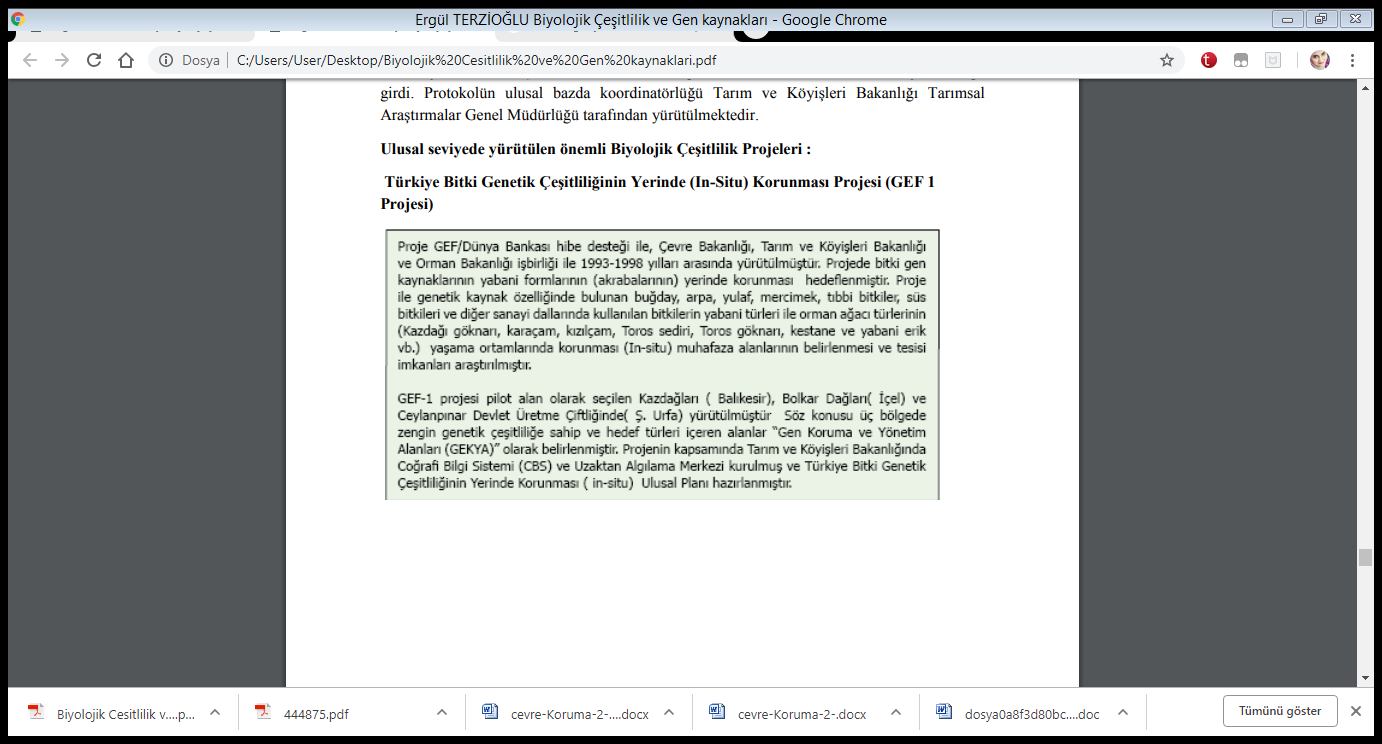 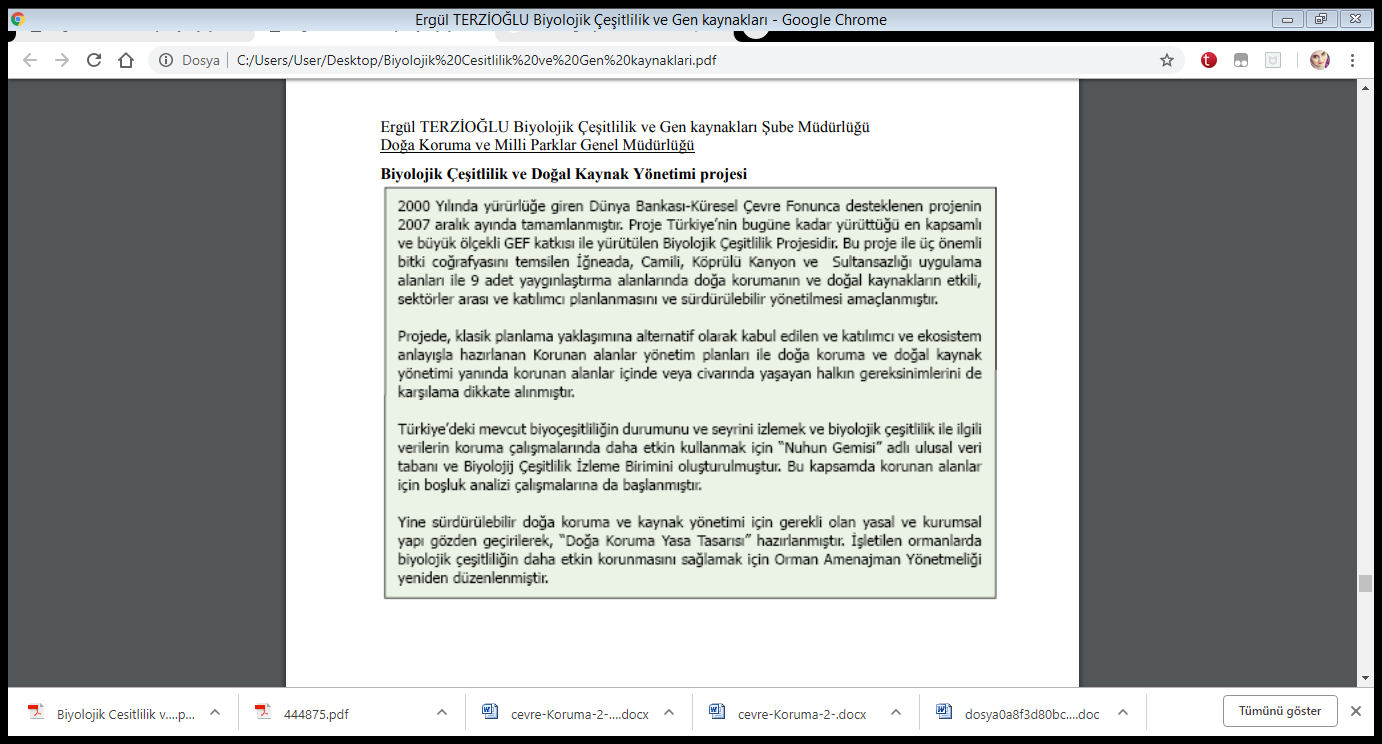 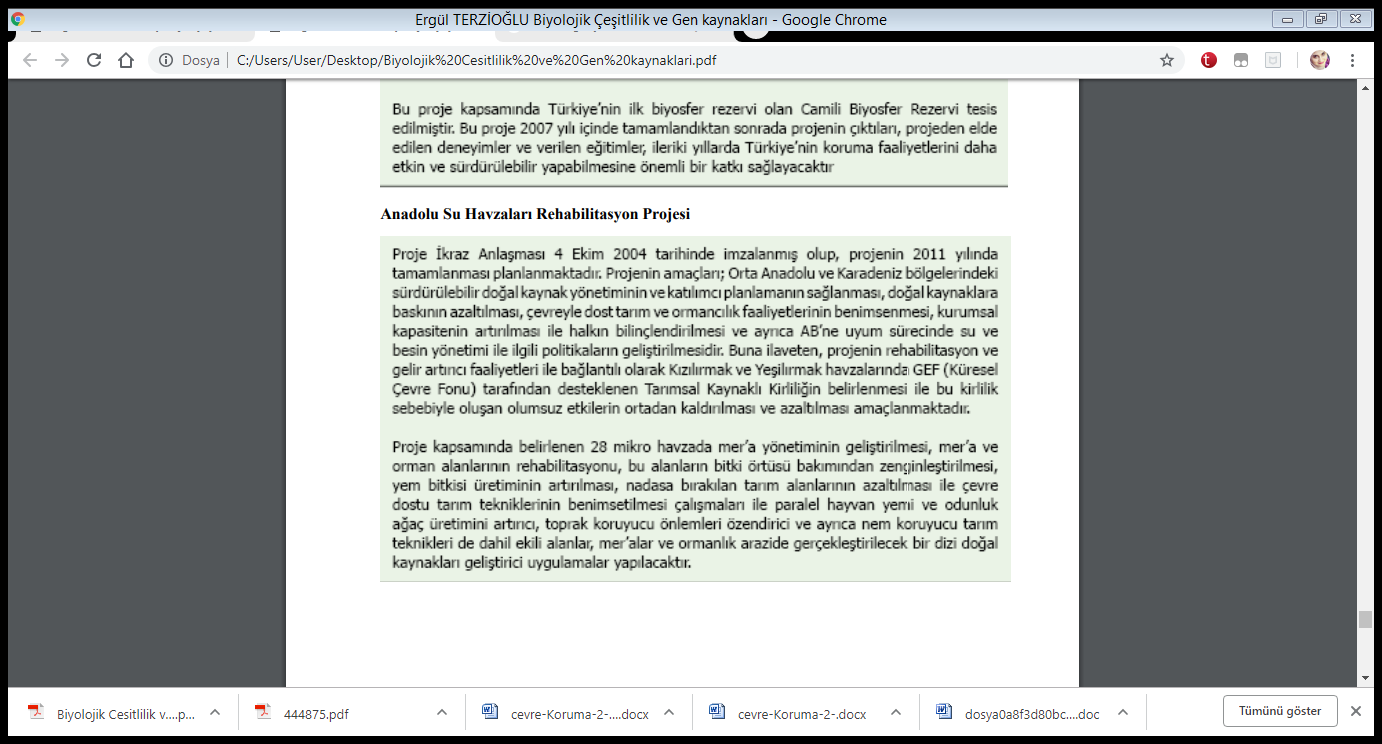